Added Value of Convection-Resolving Climate Simulations (CRCSs)
Submitted to: Climate Dynamics
Andreas F. Prein1, Andreas Gobiet1, Martin Suklitsch1 , Heimo Truhetz1, Naumen K. Awan1 , Klaus Keuler2, Goran Georgievski2

1Wegener Center for Climate and Global Change (WEGC) and Institute for Geophysics, Astrophysics, and Meteorology (IGAM), Institude of Physics, University of Graz, Graz, Austria
2Chair Environmental Meteorology, Brandenburg Technological University, Cottbus, Germany

EGU 2012, 27.04.2012
Basics & Motivation
Advantages of Convection Resolving Climate Simulations (CRCSs)
Grid spacing < ~4 km  resolve deep convection explicitly
Improved orography and surface fields
Scientific Questions
Find possible added value in convection resolving simulations compared to coarser gridded simulations
?
Establish dataset which depicts model deficits and promotes model development
?
1/12
Prein et al., EGU 2012,  27.04.2012
Data and Models
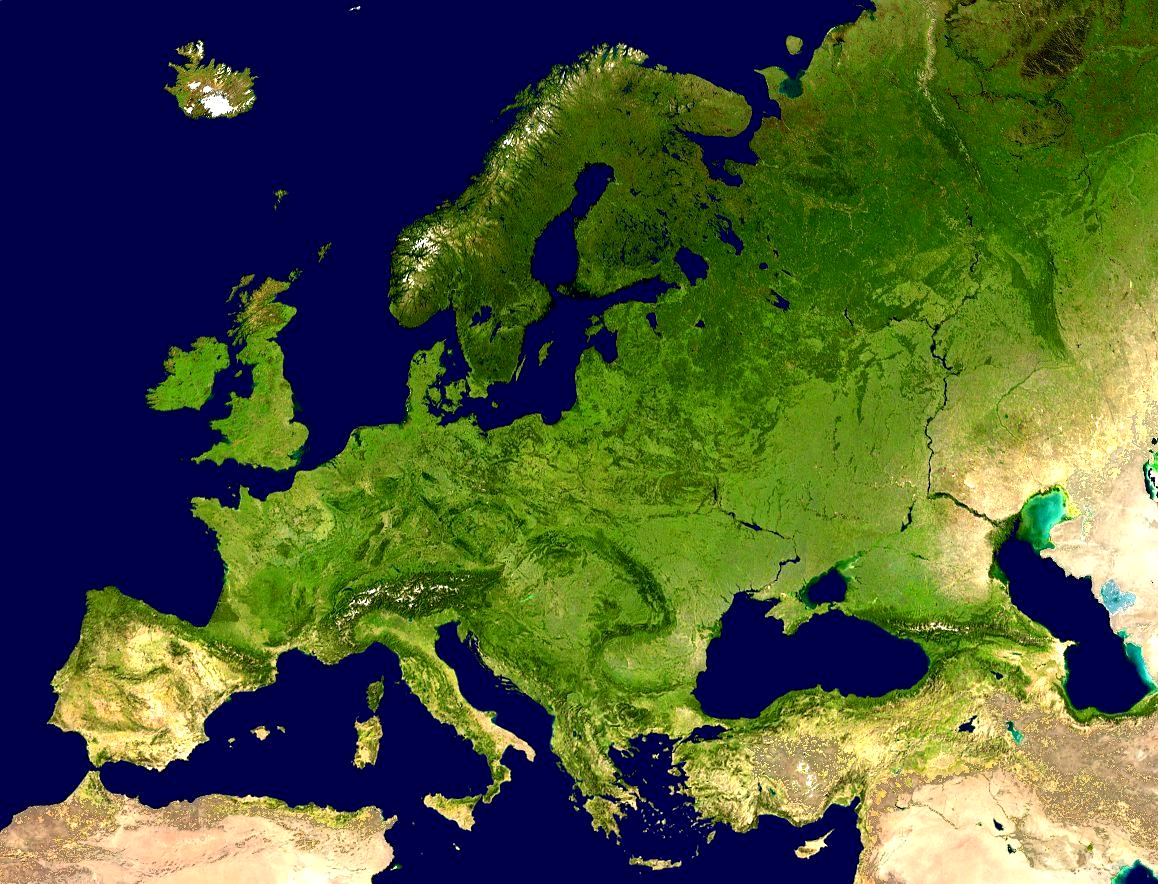 Nesting Strategy
    
    IFS* 25 km  D2 10 km
     D2 10 km     D3  3 km CRCS
D2
*Integrated Forecasting System (IFS) from ECMWF (update every 3 hour)
D3
2/12
Prein et al., EGU 2012,  27.04.2012
Data and Models
RCM Ensemble
Time Periods
Two Seasons:JJA 2007 and DJF 2007-08
Reference Data
Integrated Nowcasting through Comprehensive Analysis (INCA) 
(Haiden et al. 2011); Central Institute for Meteorology and Geodynamics (ZAMG)

Hourly data on a 1 x 1 km grid in Austria
What we will see
Better timing of  precip. peak in JJA diurnal cycle
 Increase in JJA precip. due to amplification of afternoon peak
Increase of global radiation
Added value in CRCS: 
Intensity
Spatial fraction and scale
JJA
Convec-tion
Global
Radiation
Added
Value
4/12
Prein et al., EGU 2012,  27.04.2012
PR: Timing & Amplification
Average diurnal cycle of precipitation
DJF
JJA
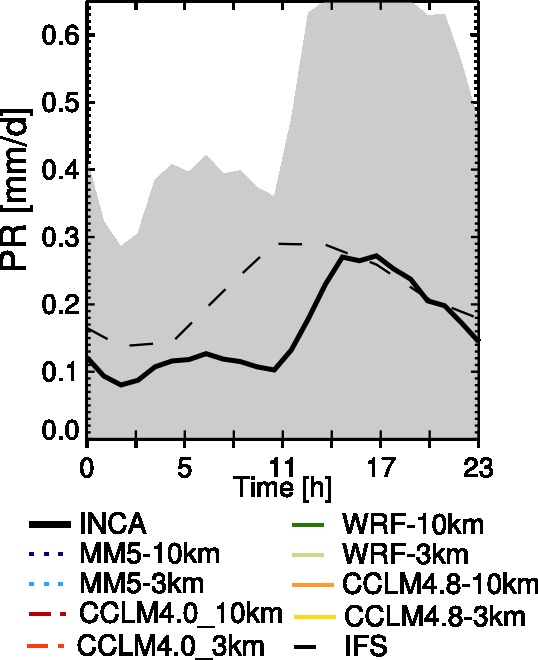 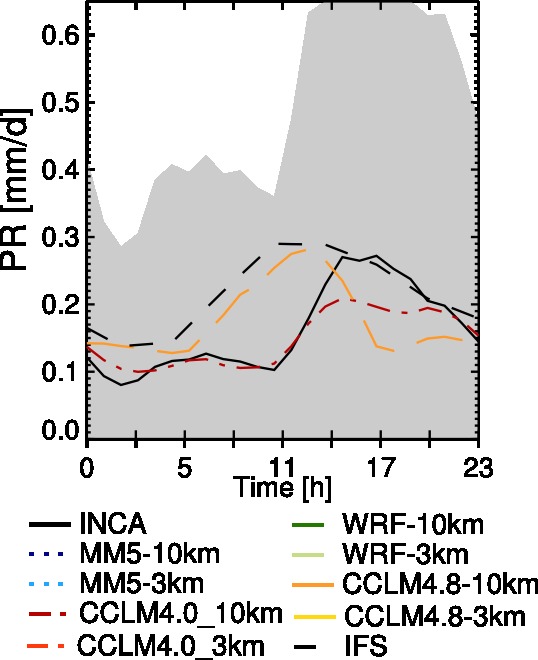 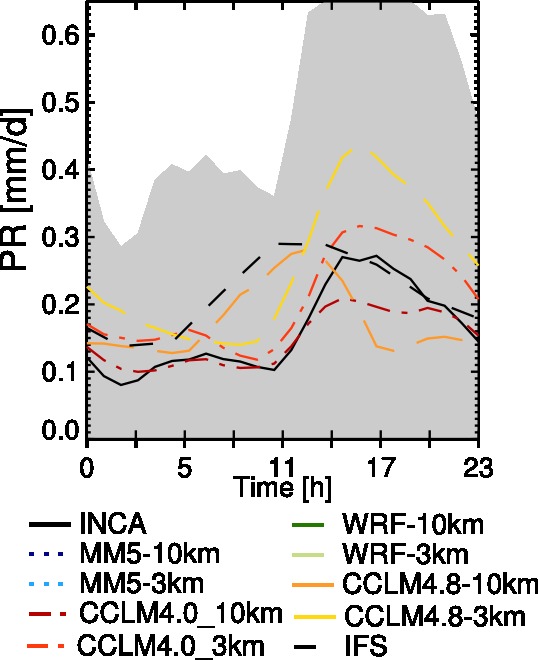 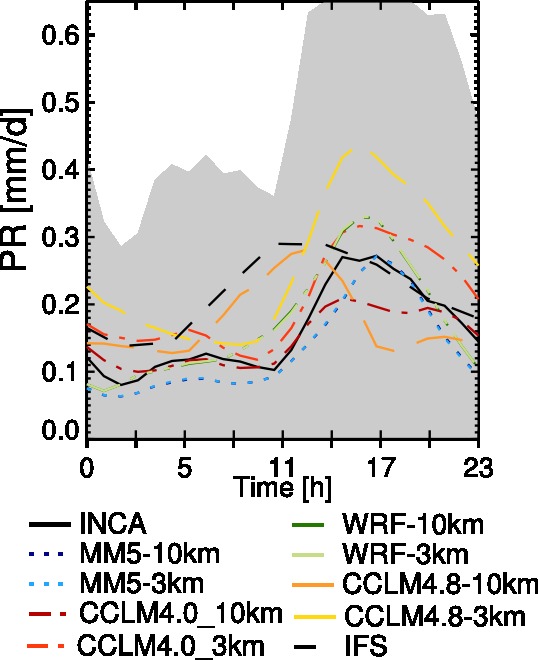 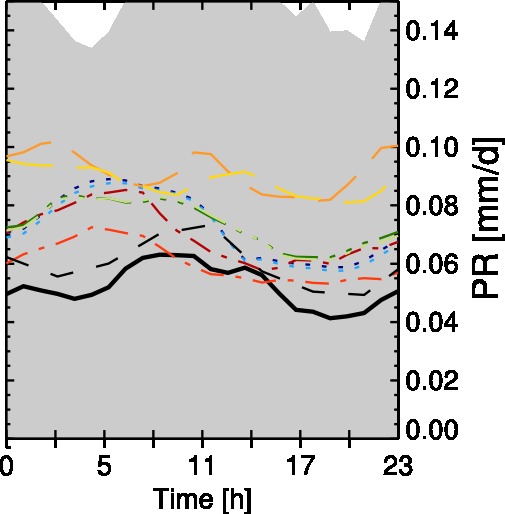 5/12
Prein et al., EGU 2012,  27.04.2012
PR: Extremes
Quantile Differences
JJA
DJF
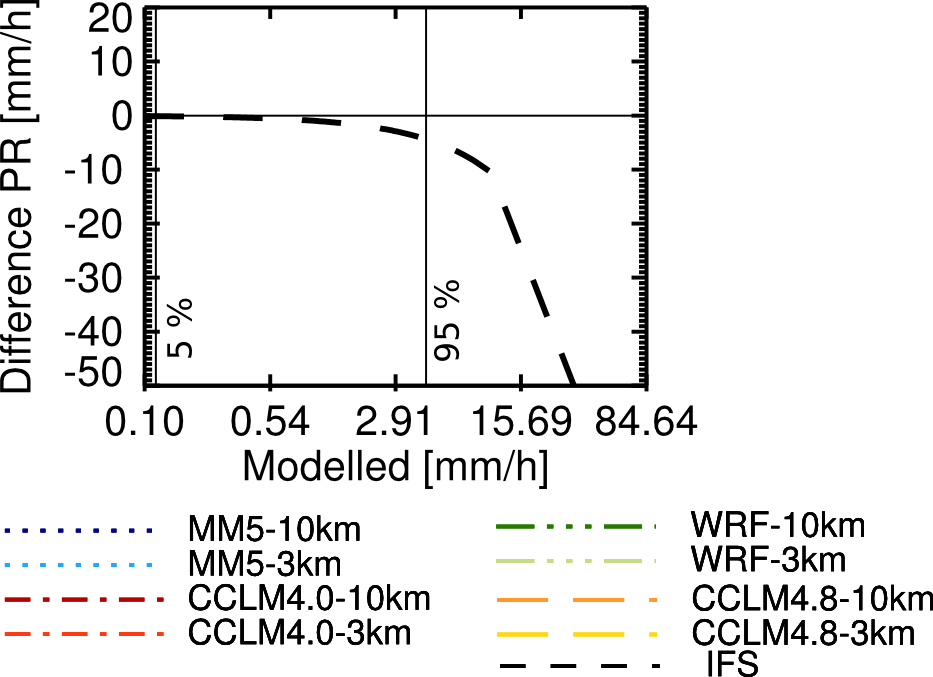 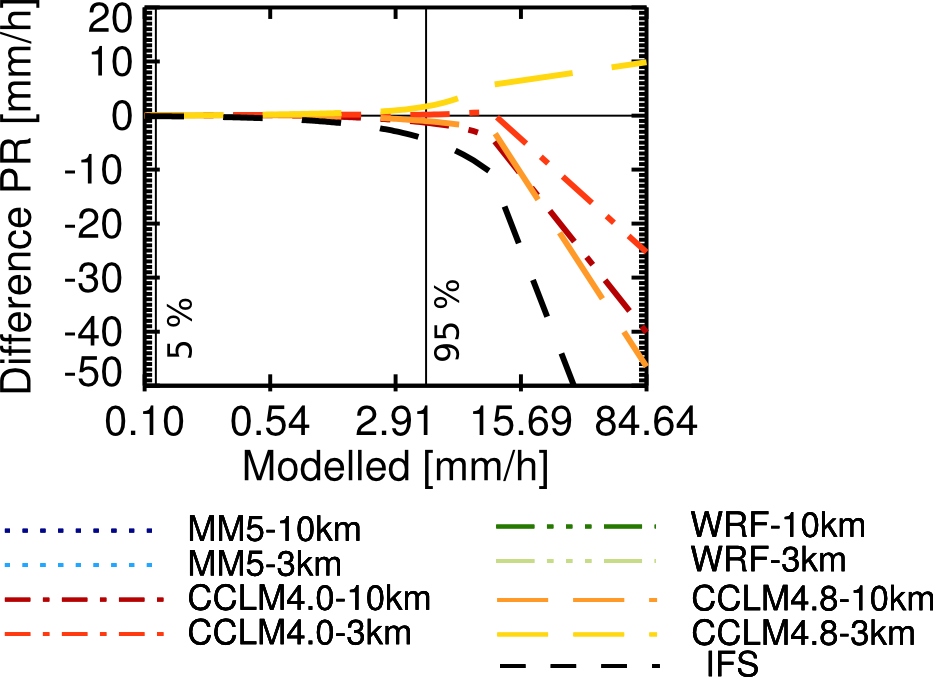 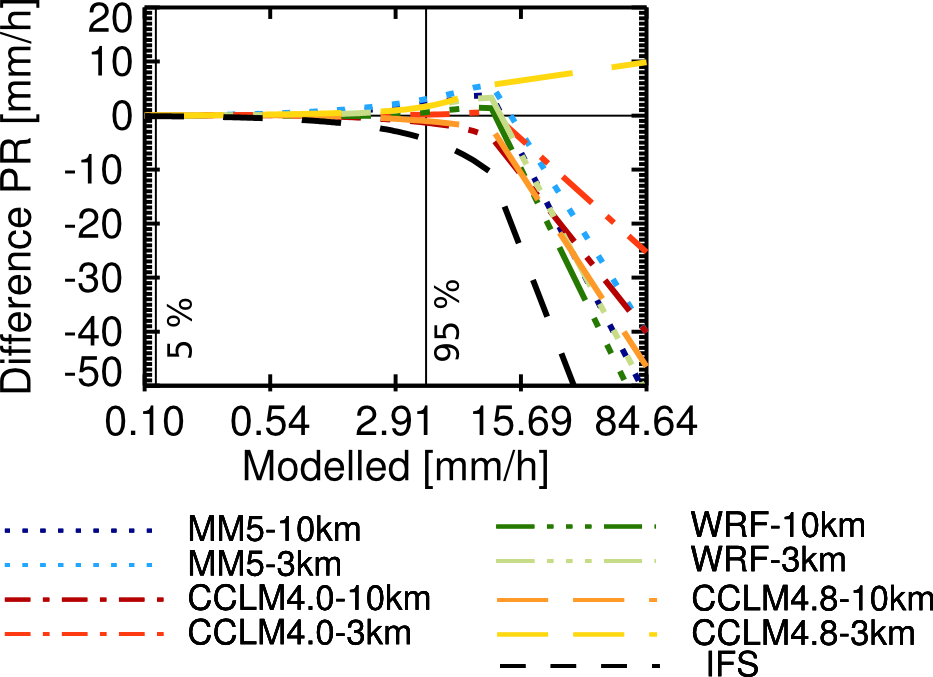 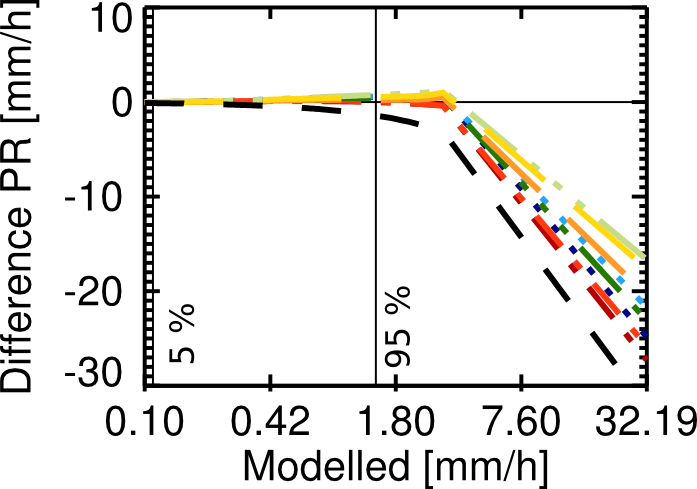 6/12
Prein et al., EGU 2012,  27.04.2012
PR: Fractions
Fractions Skill Score Roberts, N. M. and H. W. Lean (2008)
Reference: 1 km
CCLM4.8-3km Simulation
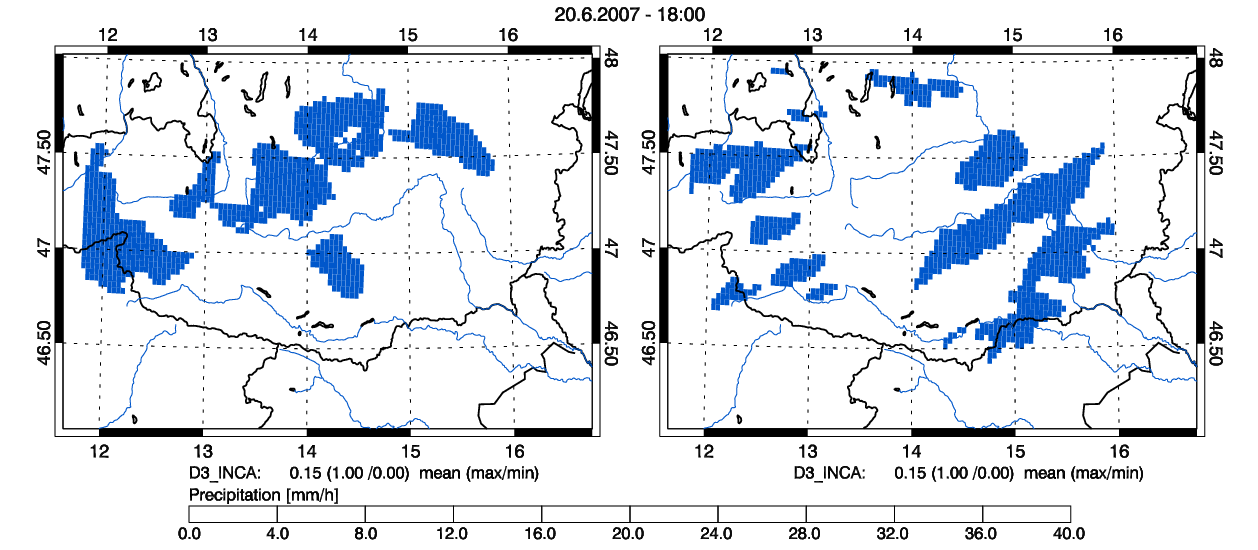 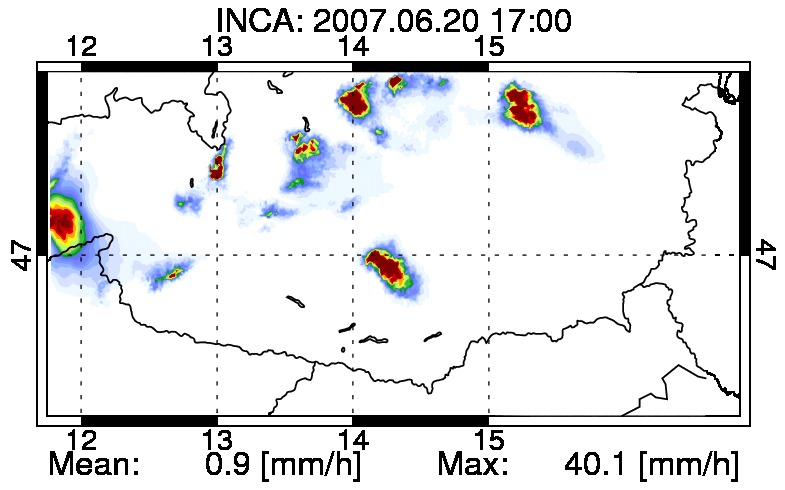 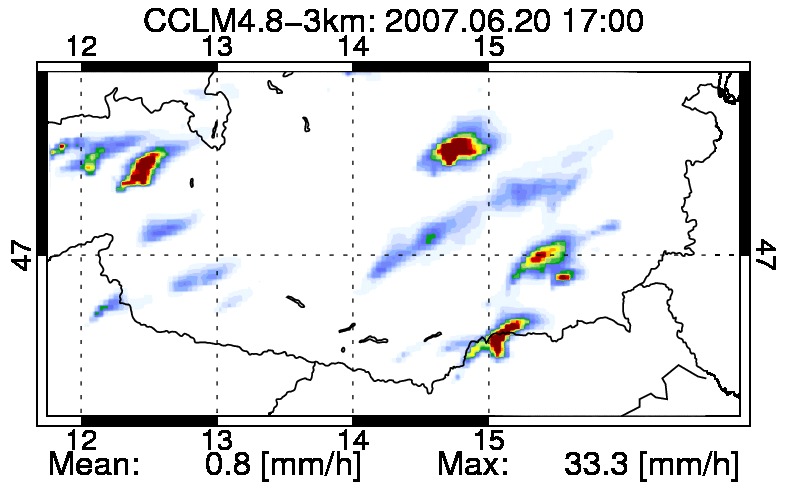 1 mm/h threshold
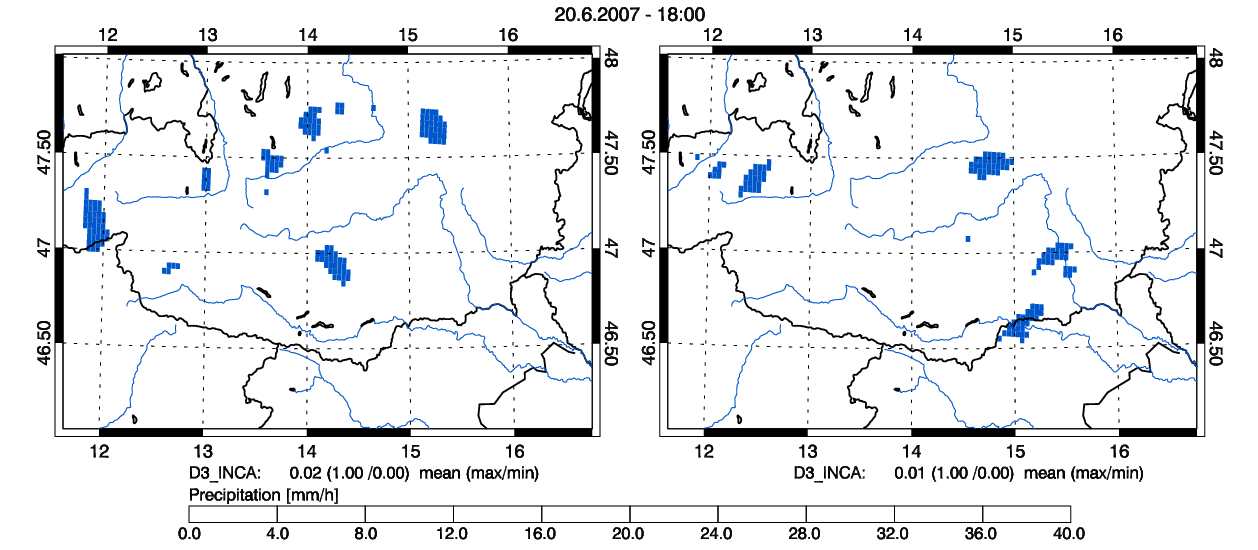 8 mm/h threshold
7/
Prein et al., EGU 2012,  27.04.2012
PR: Fractions
Fractions Skill Score
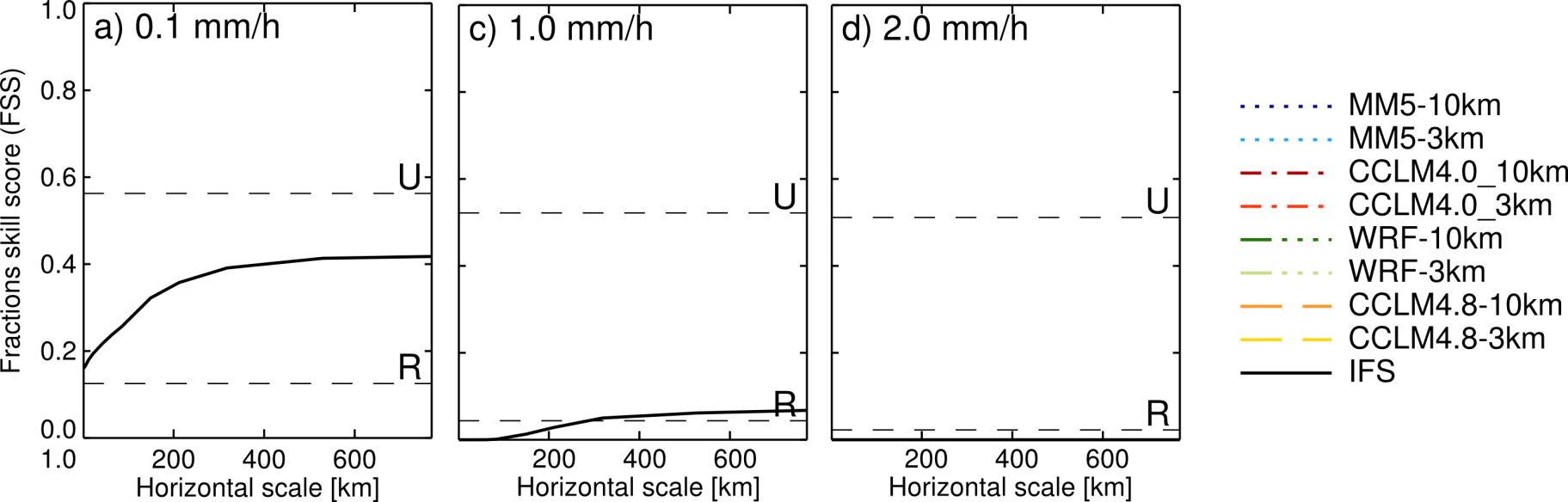 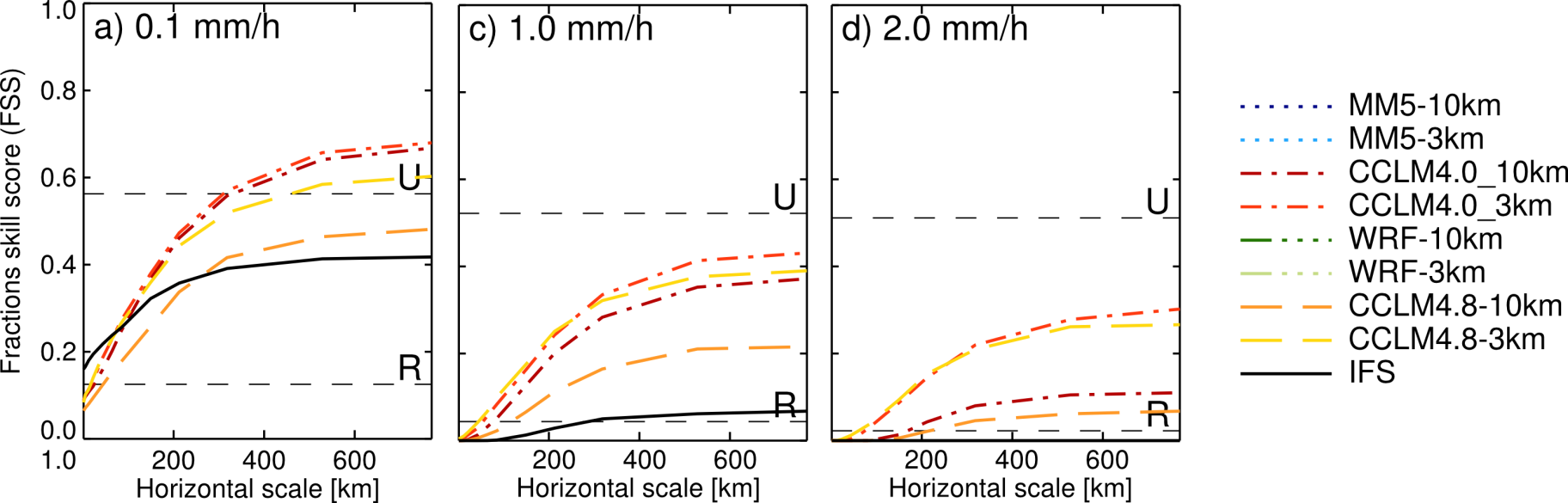 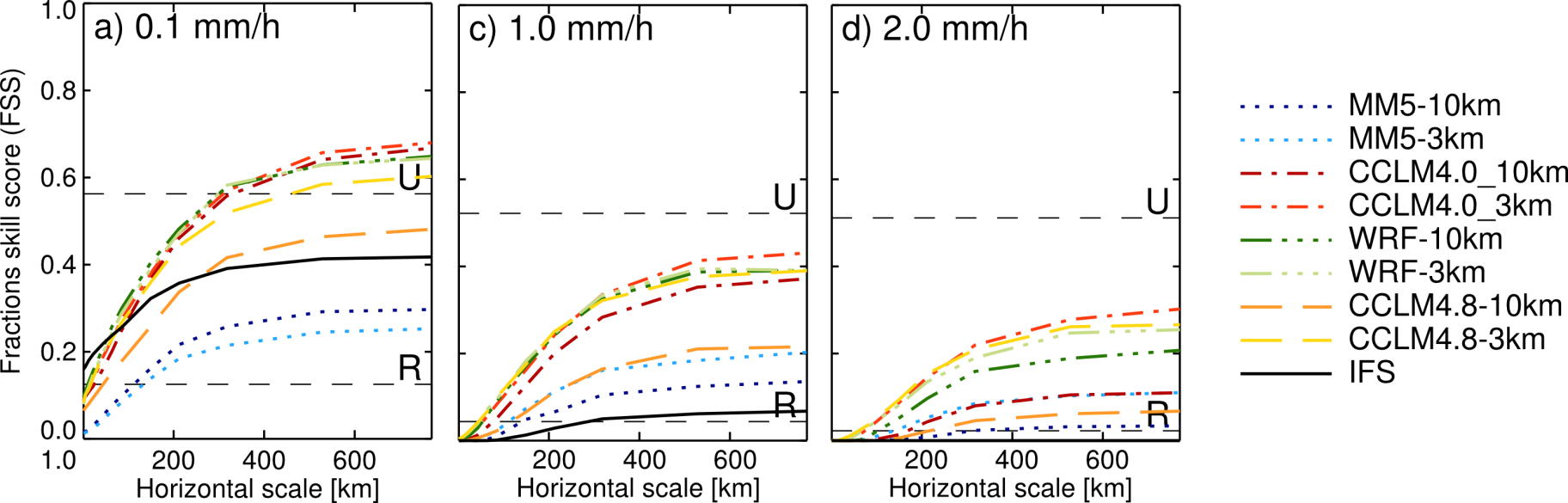 JJA
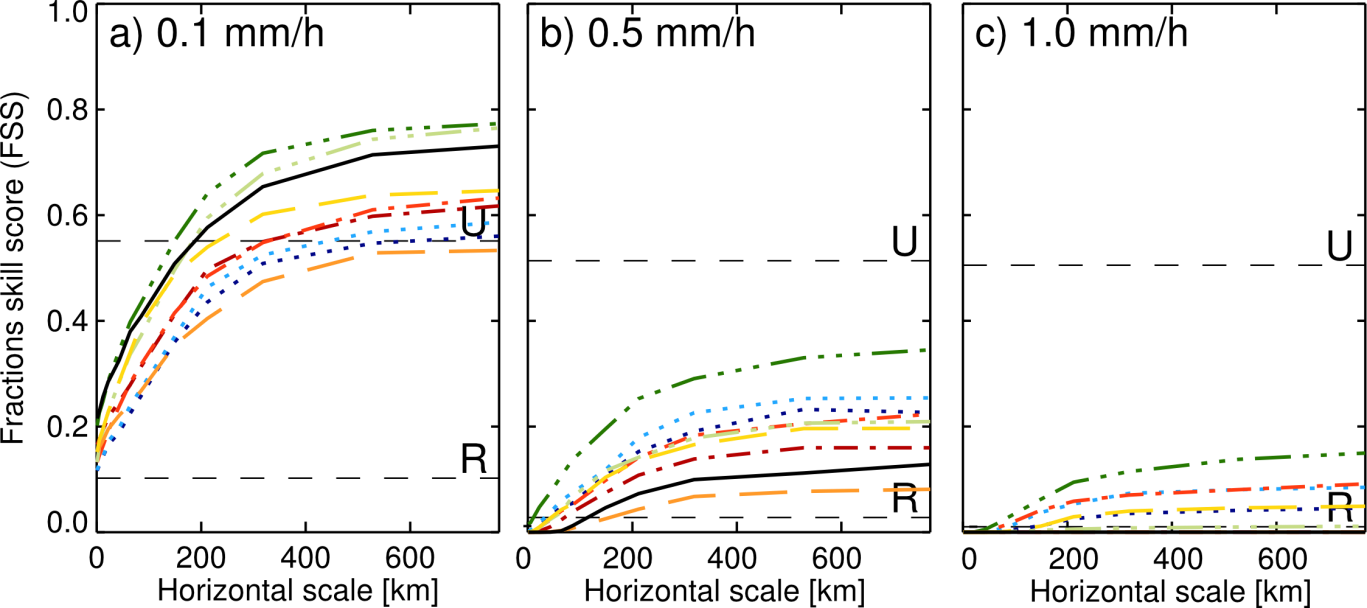 DJF
8/12
Prein et al., EGU 2012,  27.04.2012
PR: Structures
Structure, Amplitude, Location (SAL) evaluation
Wernli H et al. (2008)
Reference: 1 km
CCLM4.8-3km Simulation
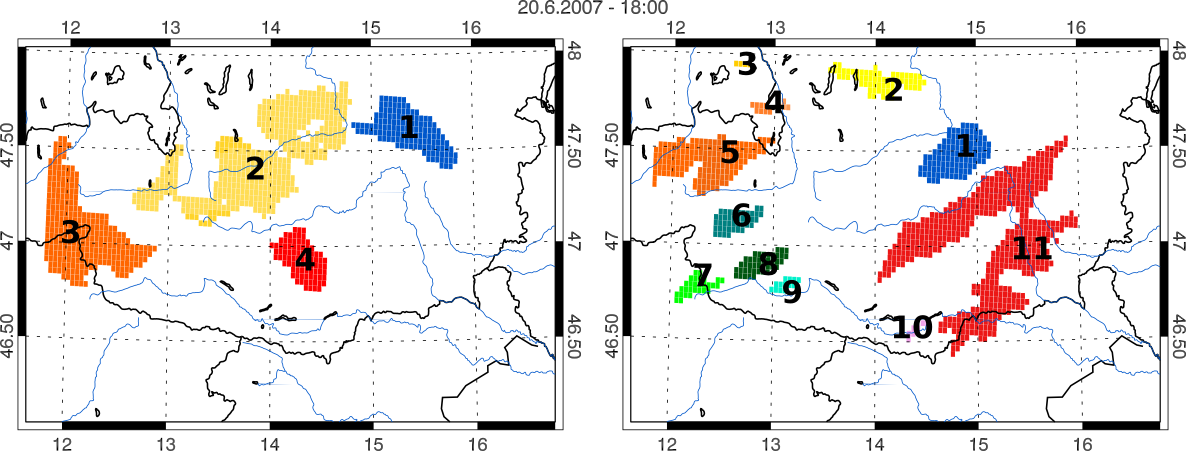 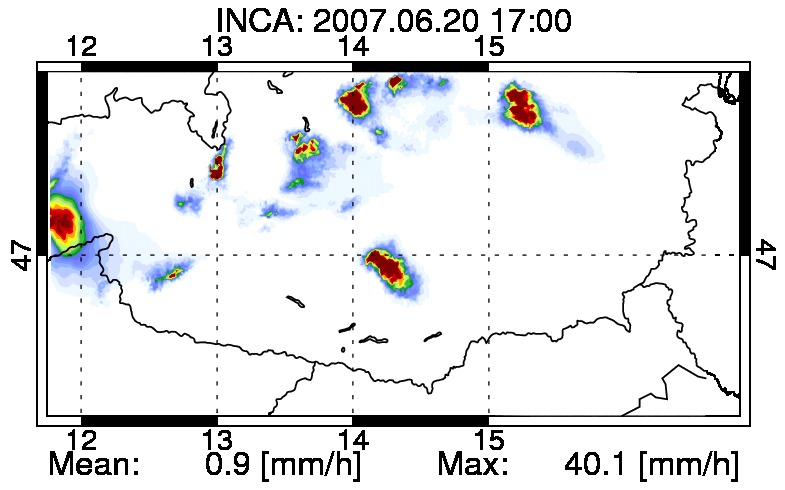 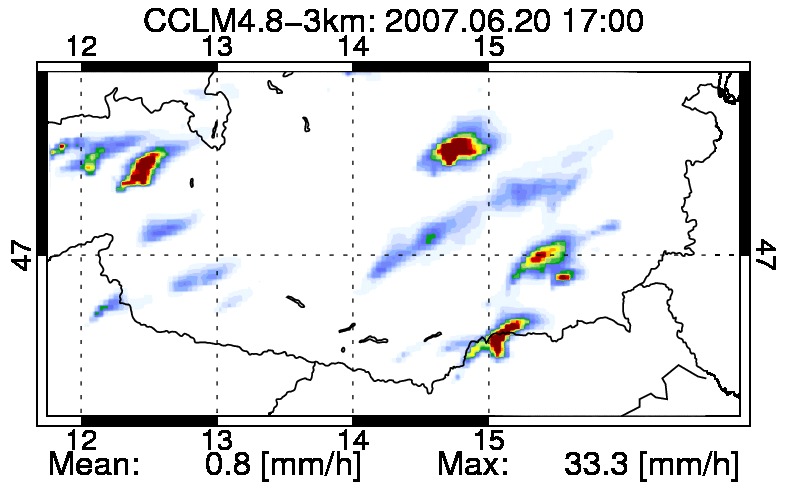 CCLM4.8-3km
CCLM4.8-10km
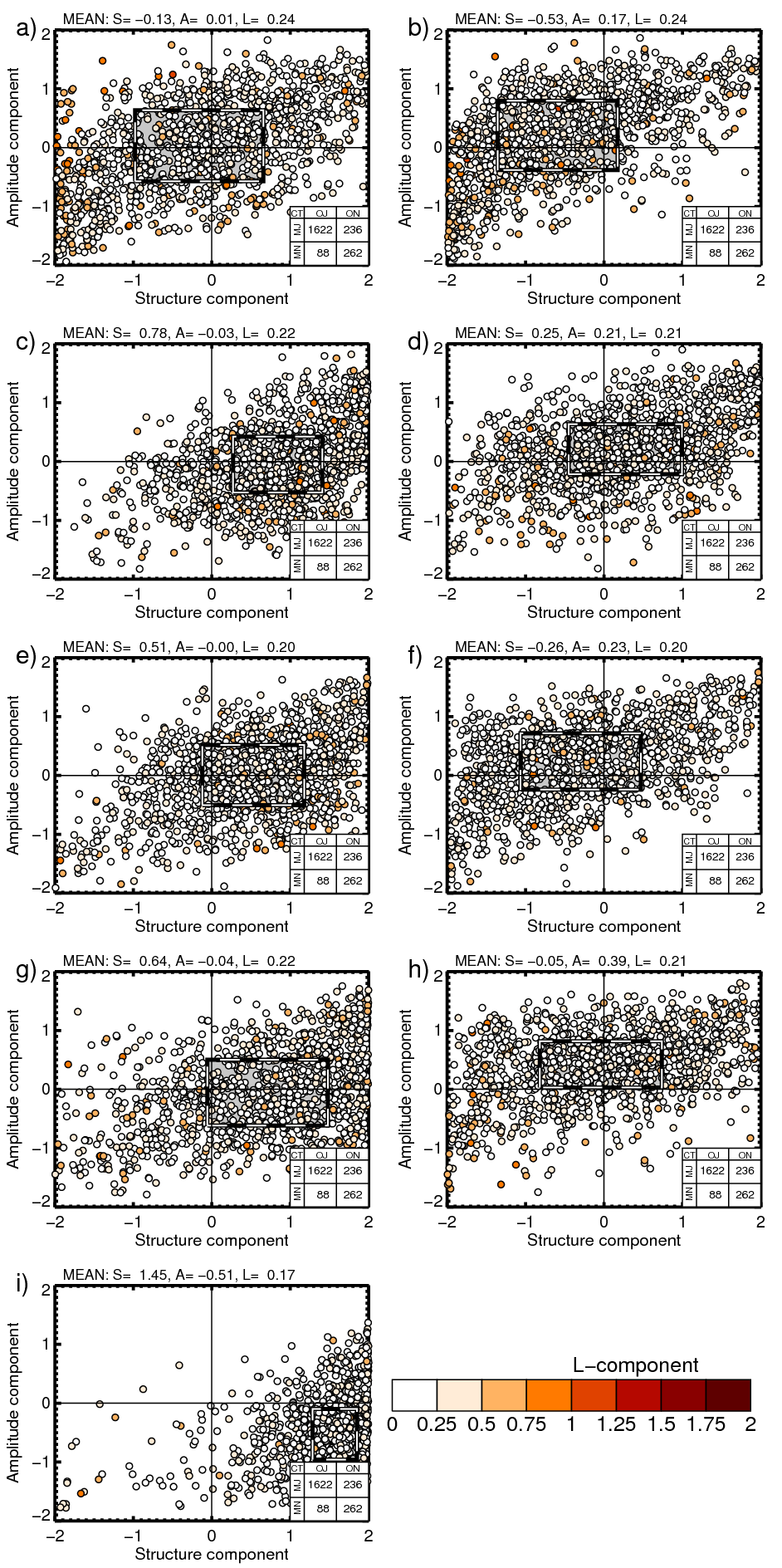 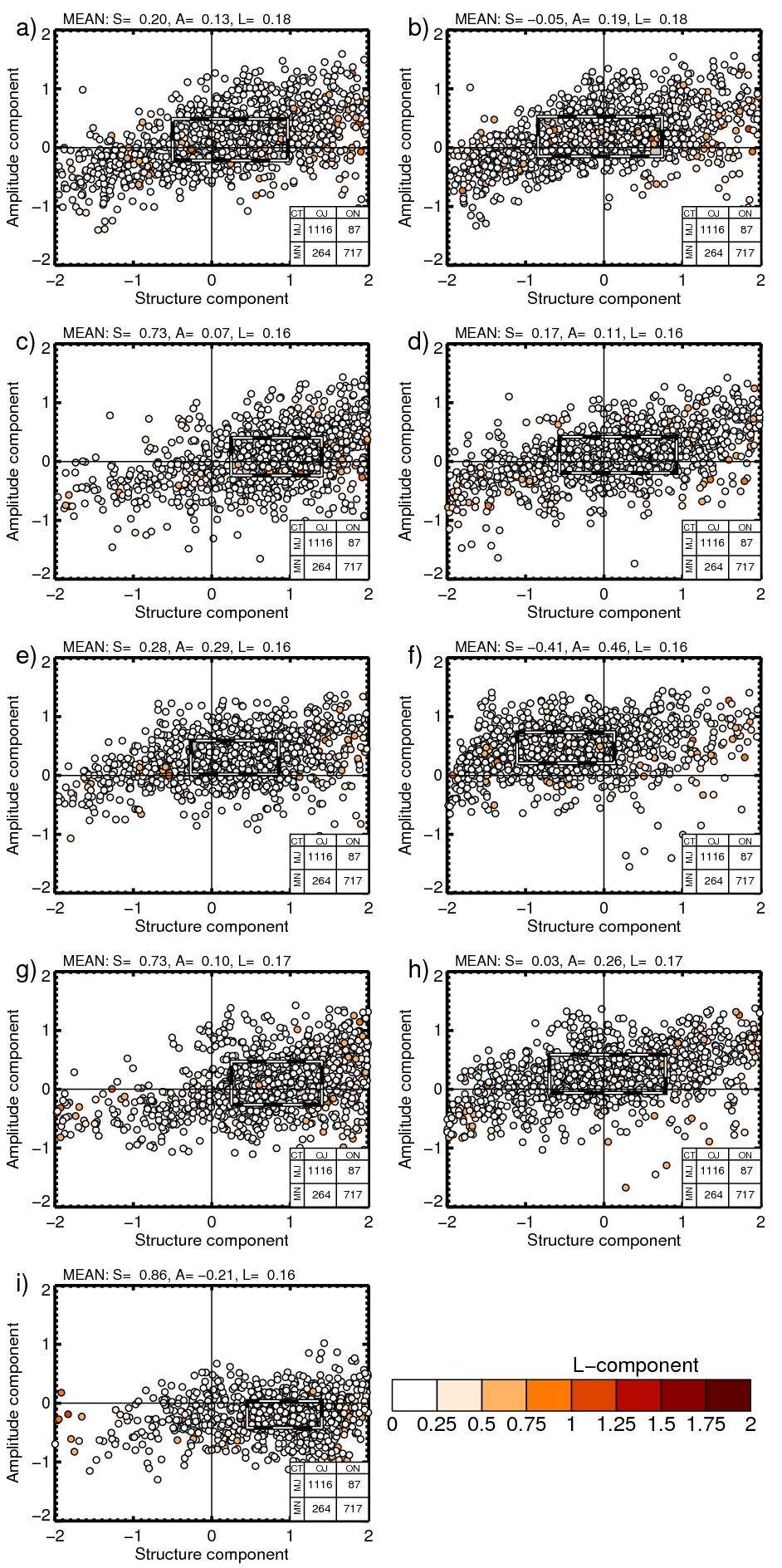 Structure of precip. Objects get more realistic in 3 of 4 CRCSs
DJF
JJA
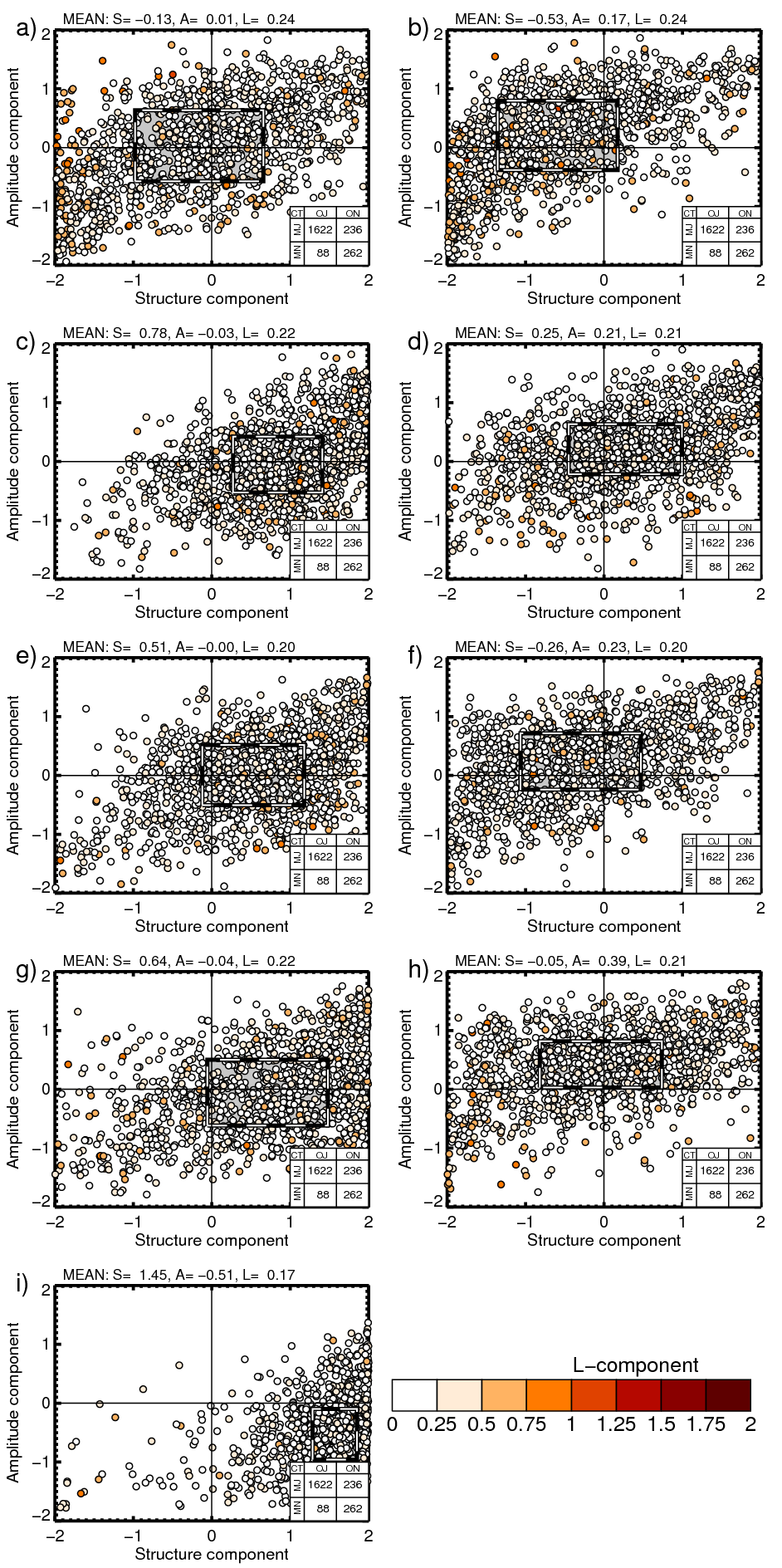 9/12
Prein et al., EGU 2012,  27.04.2012
Global Radiation (GL)
+5 % in DJF
+14 % in JJA
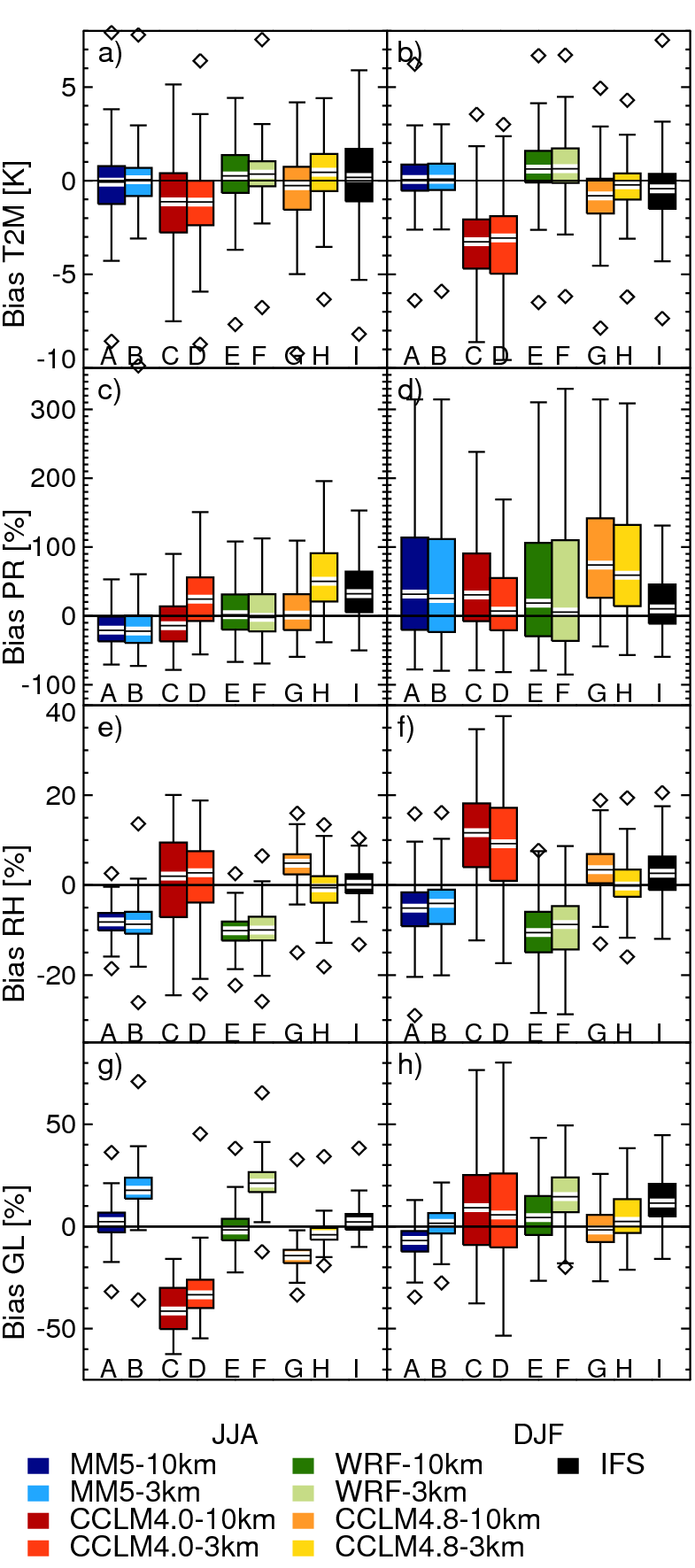 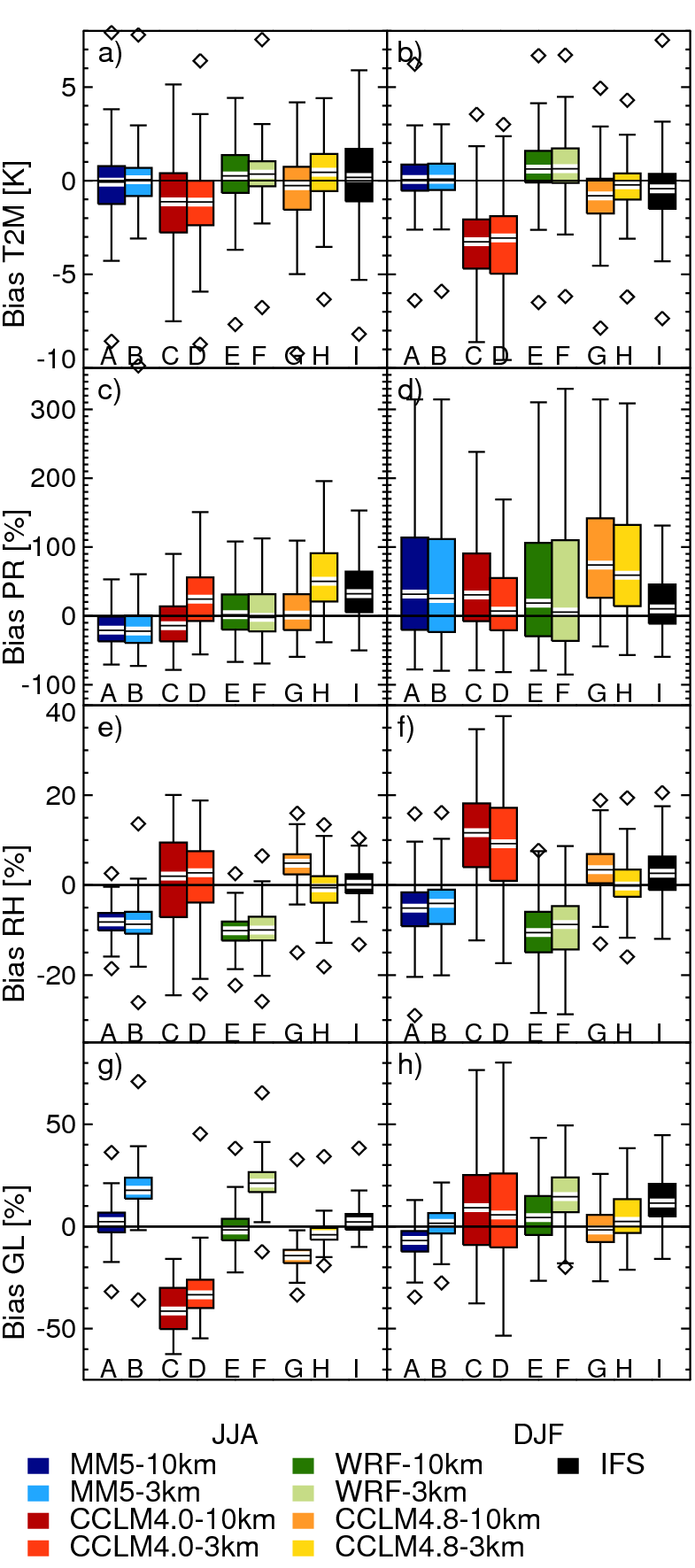 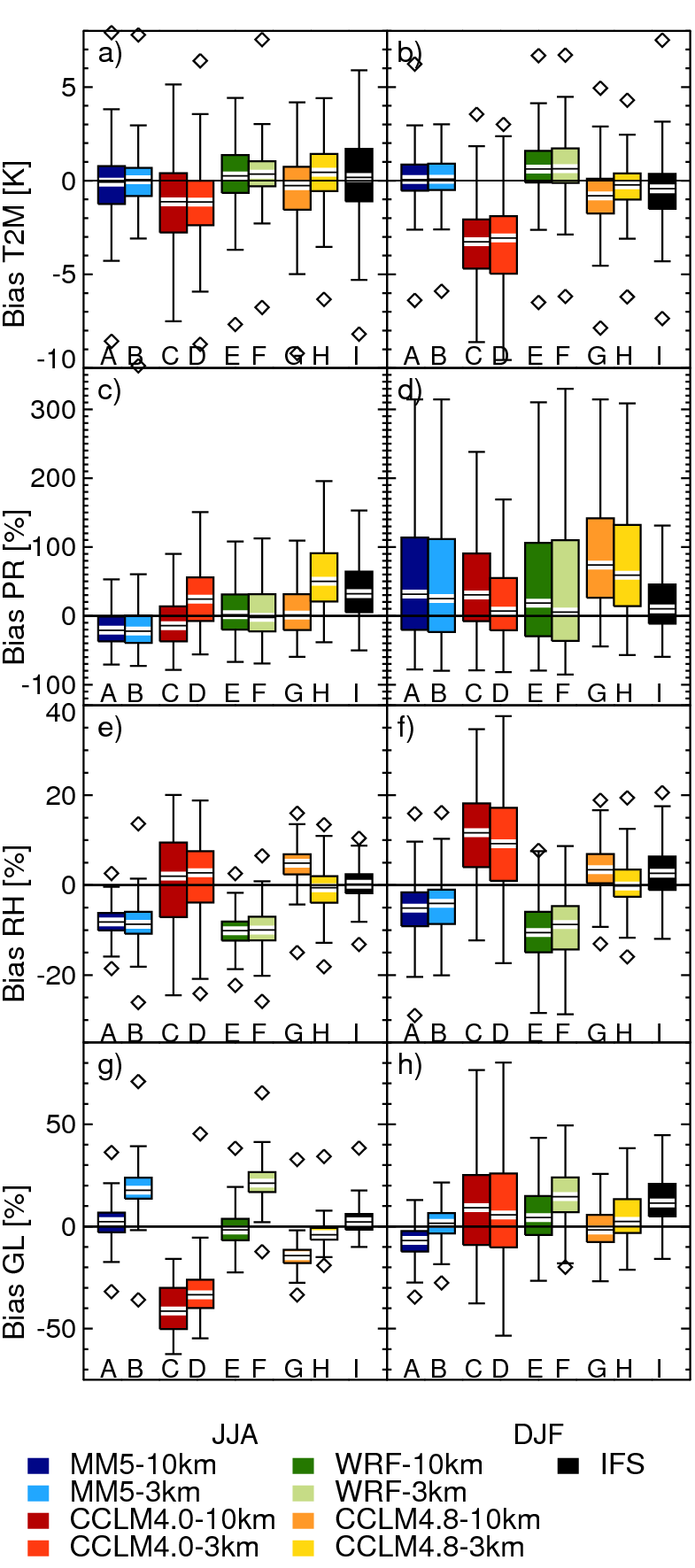 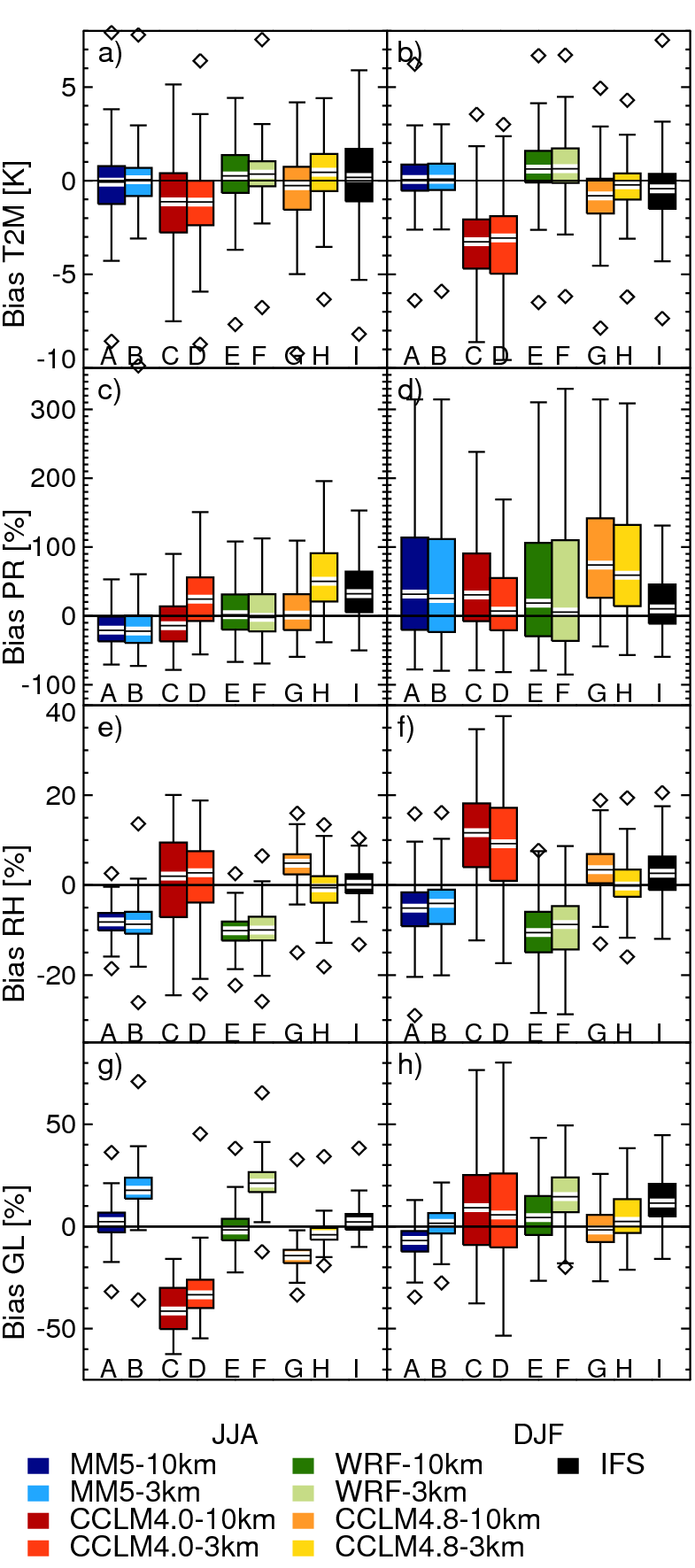 Smaller and denser clouds lead to increase of global radiation
10/12
Prein et al., EGU 2012,  27.04.2012
Take Home
Improved JJA diurnal cycle (convective processes)
 Extremes values are more realistic (impact studies)
Search added value at small scales
 Do not average temporally/spatially
 Added value not found in bias
 Easier to find in JJA and in complex terrain
Smaller and/or more peaked objects (more realistic in ¾ cases)
 Improved fractional coverage of precip.
Timing 
&
Extremes
Spatial
Properties
Guideline
11/12
Prein et al., EGU 2012,  27.04.2012
Thank you for your attention!
Acknowledgements
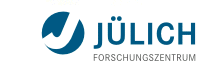 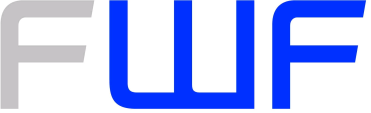 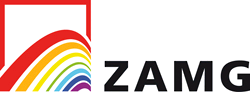 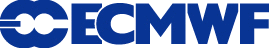 Literature
Prein A.F. , A. Gobiet, M. Suklitsch, H. Truhetz, N.K. Awan , K. Keuler, G. Georgievski (2012), Added Value of Convection-Resolving Climate Simulations, submitted to Climate Dynamics
Haiden T. et al. (2011): ‘The Integrated Nowcasting through Comprehensive Analysis (INCA) system and its validation over the Eastern Alpine region’. In: Weather Forecas. DOI: 10.1175/2010WAF2222451.1,  in Press.
Prein A.F. and A. Gobiet (2011): Deﬁning and Detecting Added Value in Cloud Resolving Climate Simulations. WegCenter Report, 39, WegCenter Verlag, Graz, Austria, ISBN 978-3-9502940-6-4.
Prein A.F., H. Truhetz, M. Suklitsch, A. Gobiet (2011): Evaluation of the Local Climate Model Intercomparison Project (LocMIP) simulations. WegCenter Report, 41, WegCenter Verlag, Graz, Austria, ISBN 978-3-9502940-8-8.
Roberts N.M. and H.W. Lean (2008): ‘Scale-selective veriﬁcation of rainfall accumulations from high-resolution forecasts of convective events’.In: Mon. Wea. Rev. 136.1, pp. 78–97.
Wernli H., Paulat M., Hagen M., Frei C. (2008): SAL-A Novel Quality Measure for the Verification of Quantitative Precipitation Forecasts. Mon. Weather Rev, 136.11, pp. 4470–4487
12/12
Prein et al., EGU 2012,  27.04.2012